Access and Opportunity: Equality and Equity
NYCI Equality and Intercultural Programme
Framing Inclusive and Responsive Practice
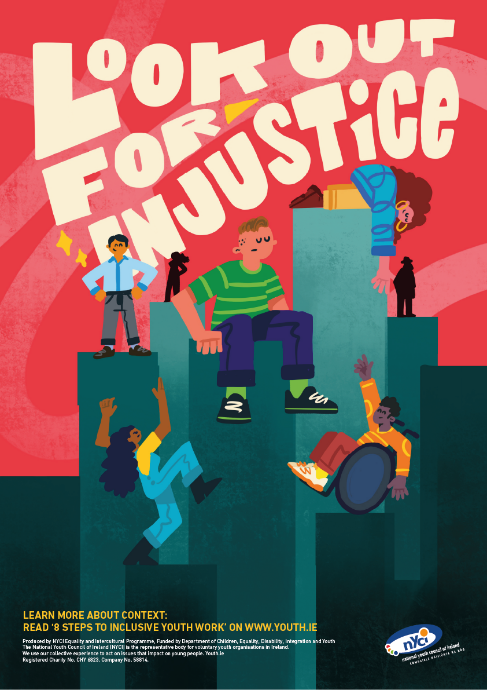 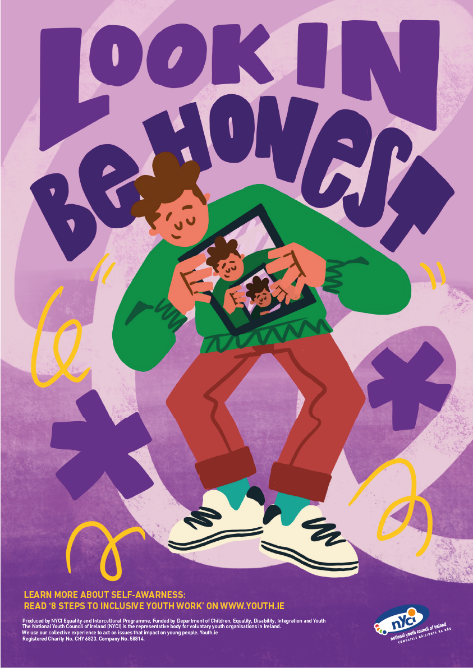 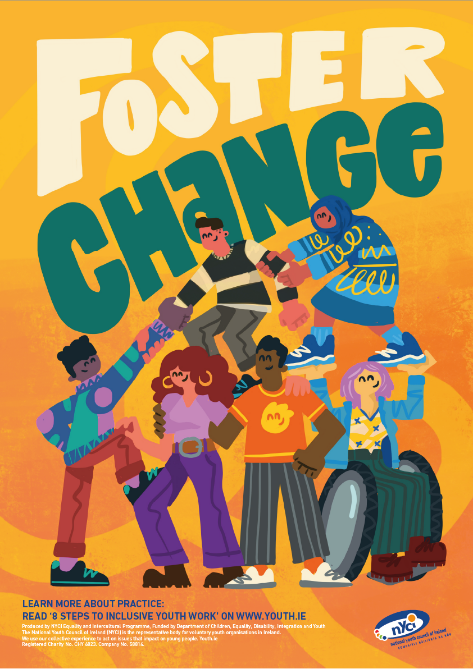 2
What are we doing today?
3
07/12/2023
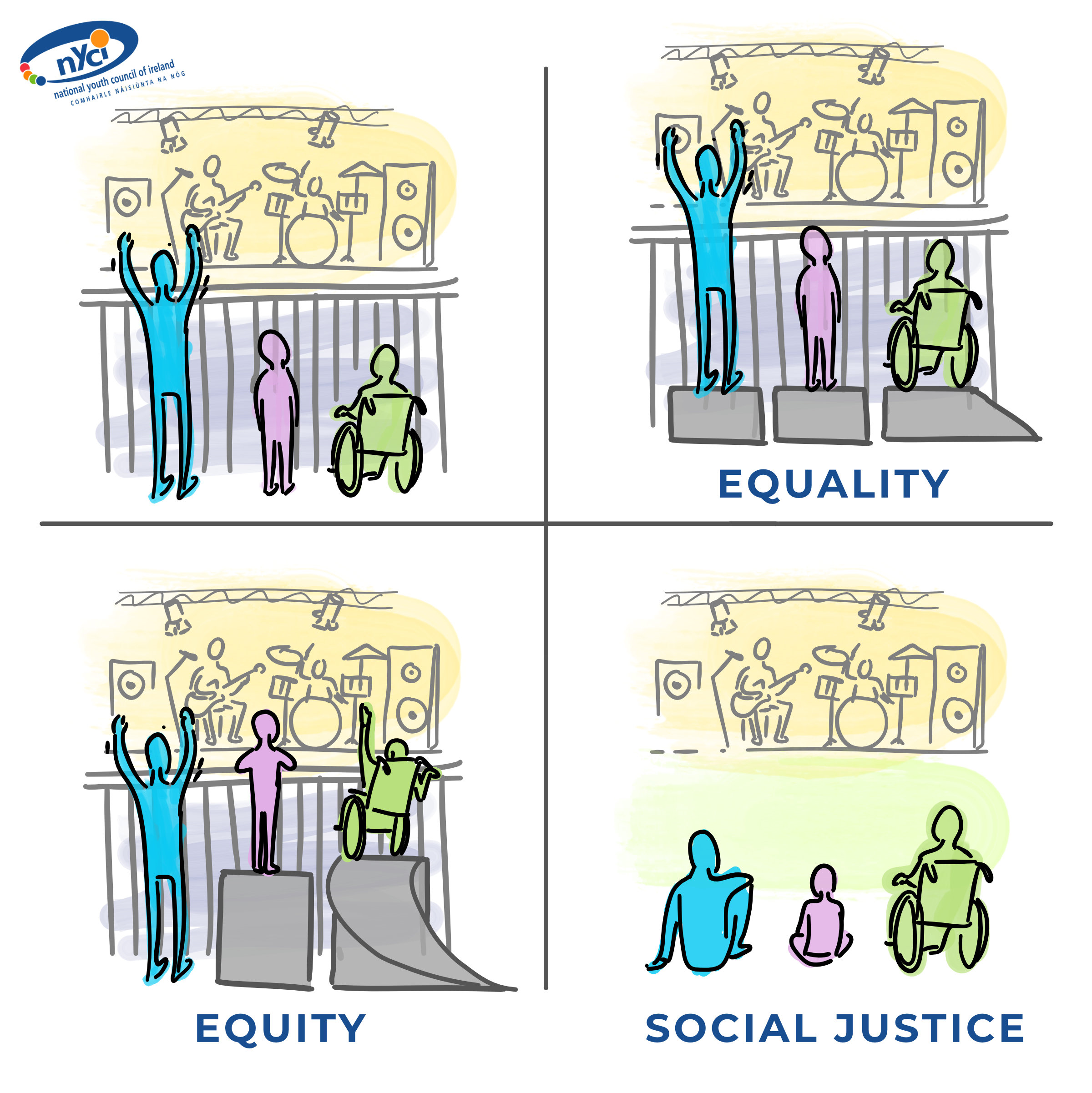 INEQUALITIES / INJUSTICES
4
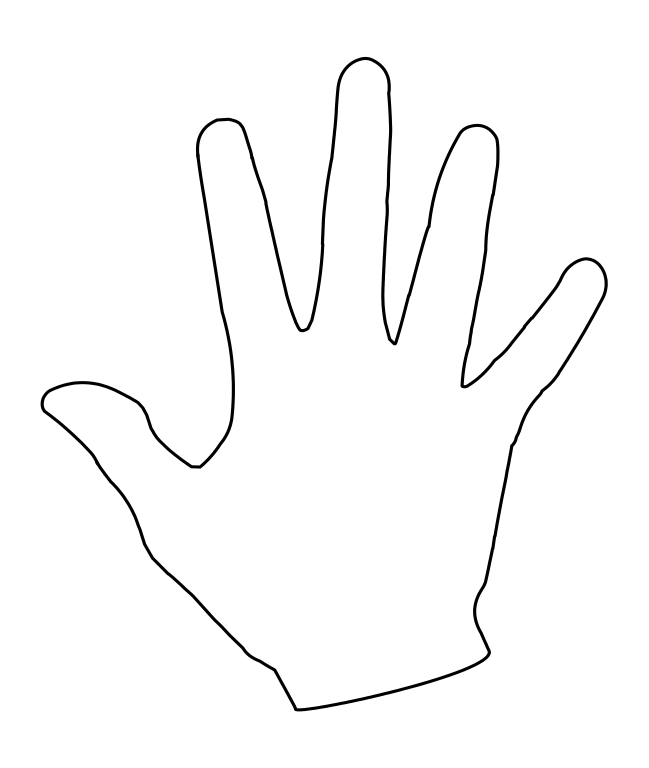 Social Justice
Access
Principles of Social Justice:Access  (greater equality of access to goods and services)Equity  (overcoming unfairness caused by unequal access to economic resources and power)Rights  (equal effective legal, industrial and political rights)Participation  (expanded opportunities for real participation in the decisions which govern their lives)Diversity  (recognition and respect of differences )
Equity
Rights
Participation
Diversity
5
The Quadrant of Oppression
6
07/12/2023
Policing dialogues
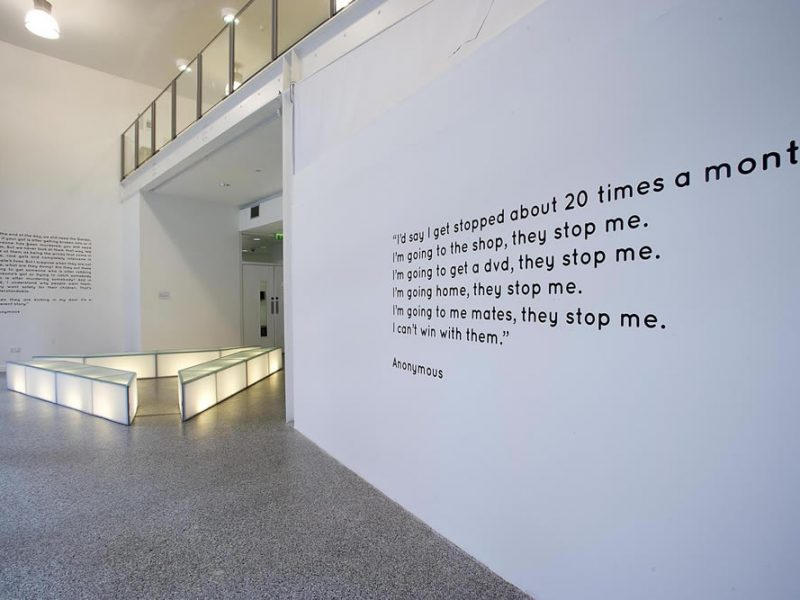 7
07/12/2023
Reflecting on what you just heard How do we progress youth work practice to meet the challenge of emerging needs?Think here about practice development, new ways forward, other practices you know of that work, ideas about next steps, naming other emerging needs etc….
Thinking with a visionary mindset, about what you want to happen: What could advance and strengthen an equity (and social justice) approach across the youth work sector?
“The Brave Space Invitation”  by Beth StranoTogether we will create brave spaceBecause there is no such thing as a “safe space” —We exist in the real worldWe all carry scars and we have all caused wounds.In this spaceWe seek to turn down the volume of the outside world,We amplify voices that fight to be heard elsewhere,We call each other to more truth and loveWe have the right to start somewhere and continue to grow. We have the responsibility to examine what we think we know.We will not be perfect.This space will not be perfect.It will not always be what we wish it to beButIt will be our brave space together,andWe will work on it side by side.
THANKYOU
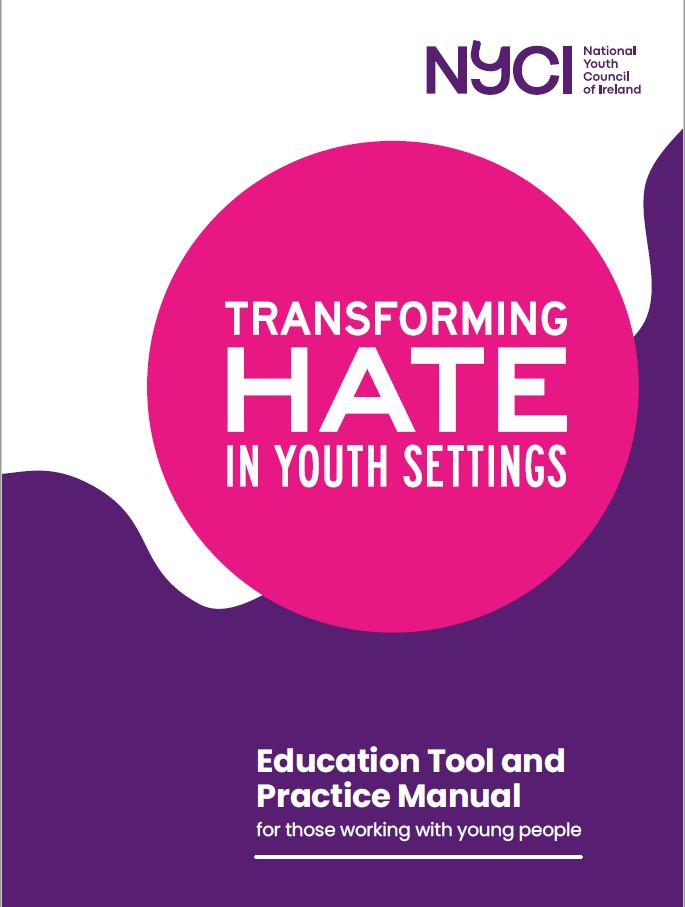 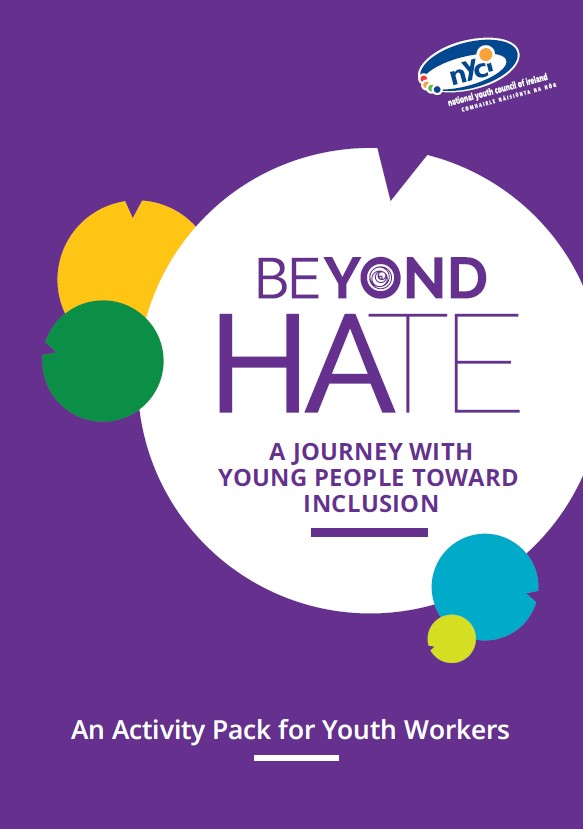 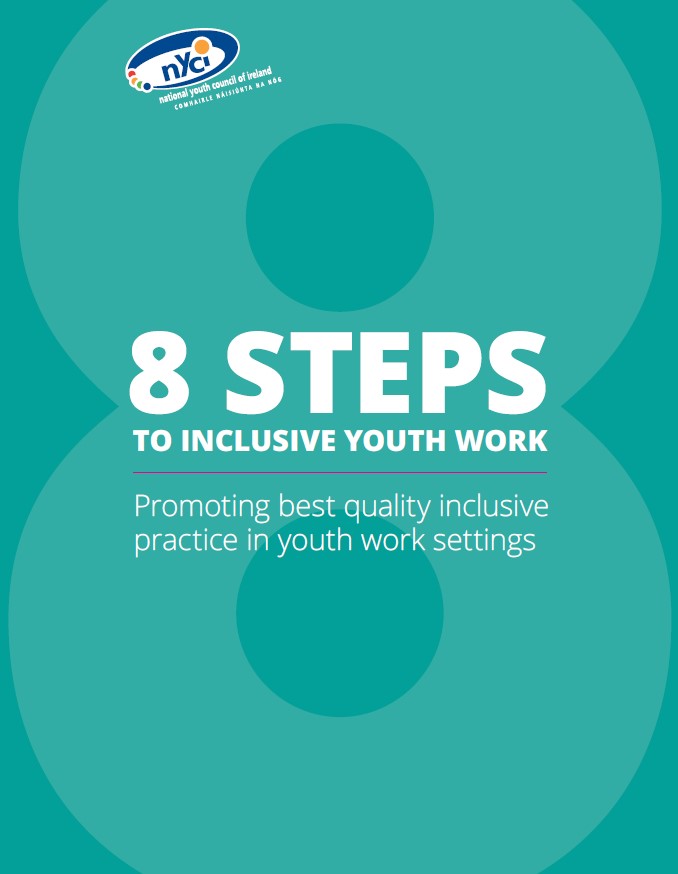 Anne Walsh
anne@nyci.ie
11